Гидропоника
Гидропоника
это способ выращивания растений без почвы, при котором растение получает из раствора все необходимые питательные вещества в нужных количествах и точных пропорциях.
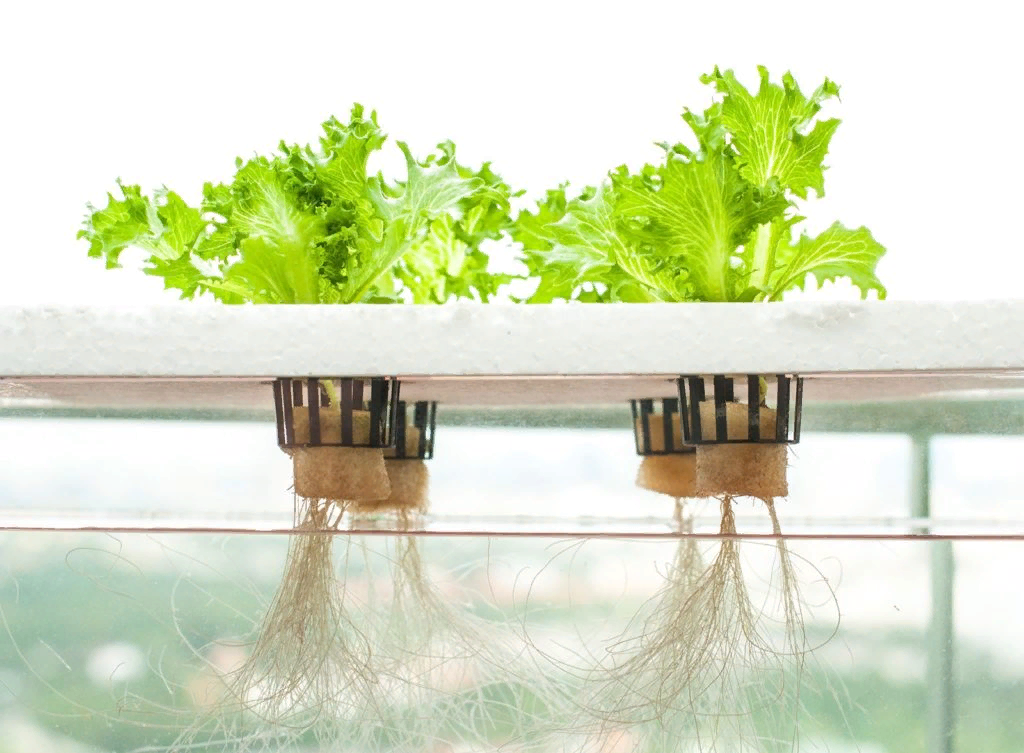 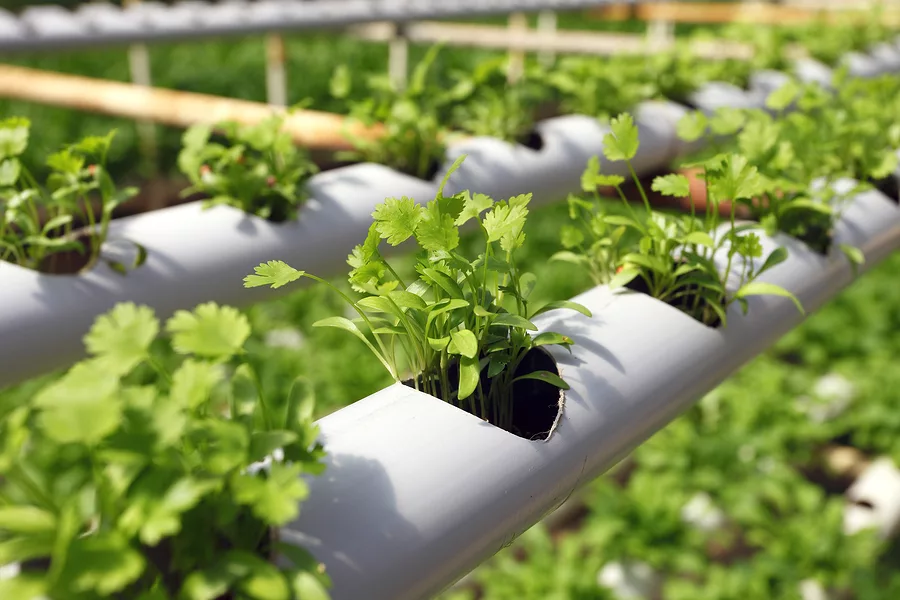 История
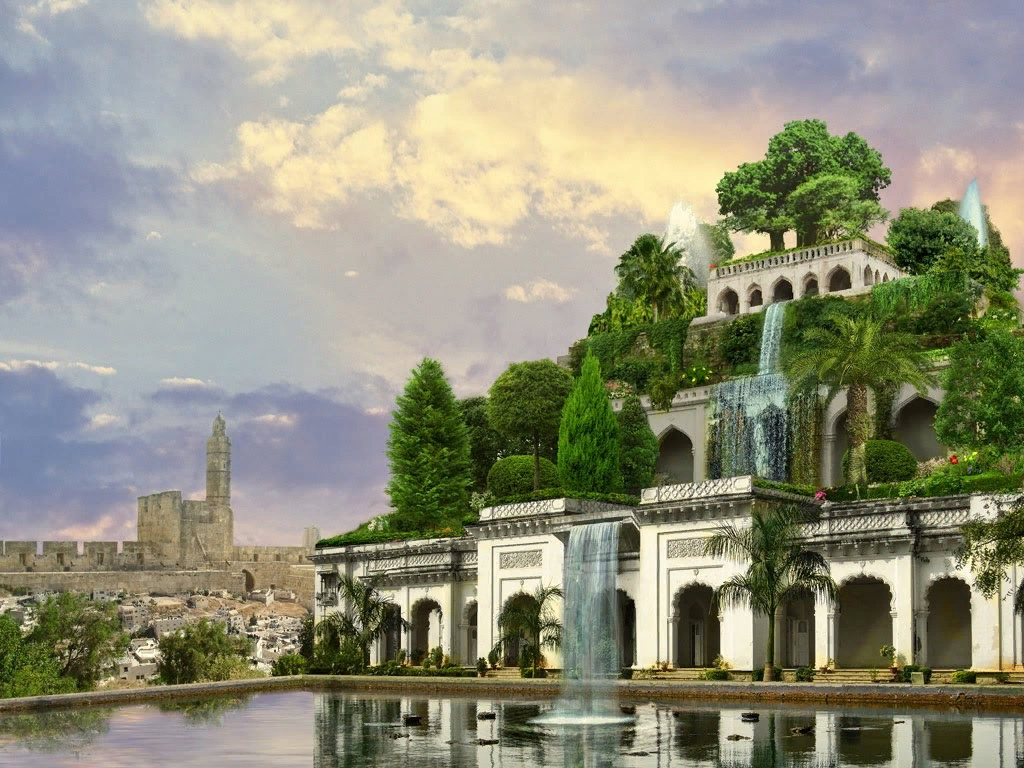 Висячие сады в Вавилоне
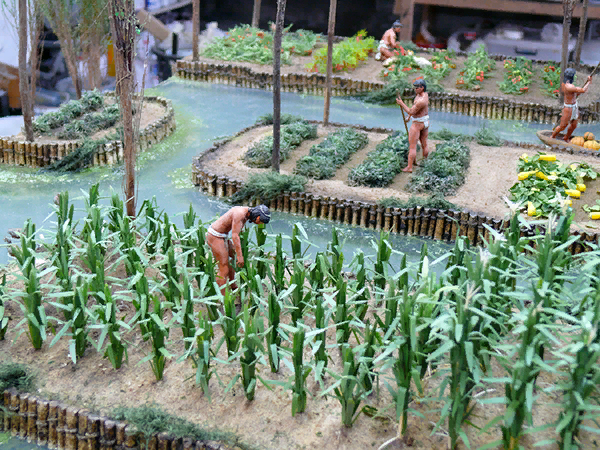 Плавающие сады Ацтеков в Центральной Америке
Метод гидропоники
Метод гидропоники основан на изучении питания растений.
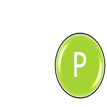 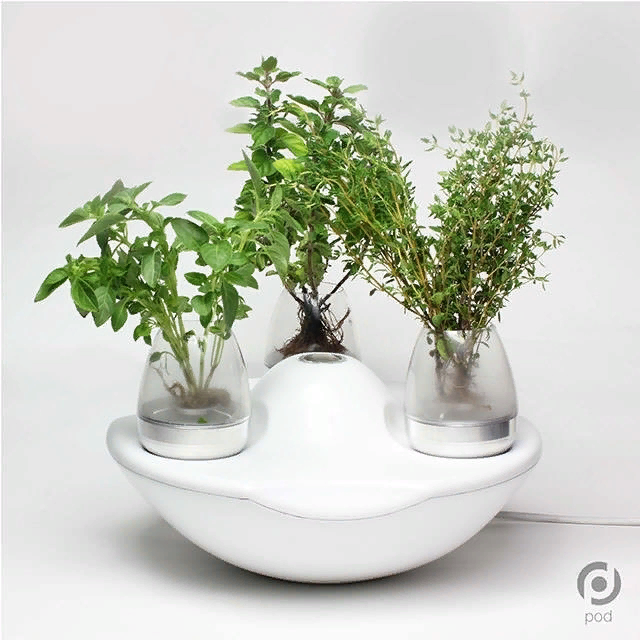 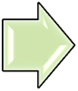 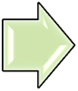 микроэлементы
микроэлементы
Метод гидропоники
В зависимости используемого субстрата выделяют: 
Агрегатопоника - когда корни размещены в твердых инертных, неорганических субстратах – керамзите, щебне, песке, гравии и т.п.
Хемопоника - субстратом служат мох, опилки, верховой торф и другие малодоступные для питания растений органические материалы; 
Ионитопоника - субстрат из ионообменных материалов; 
Аэропоника - твердого субстрата нет, корни висят в воздухе затемненной камеры.
Преимущества гидропонного метода выращивания растений
Минусы применения технологии гидропоники
Процесс пересадки растения из грунта в систему гидропоники
Роль гидропоники в современном сельском хозяйстве
На гидропонике выращивается
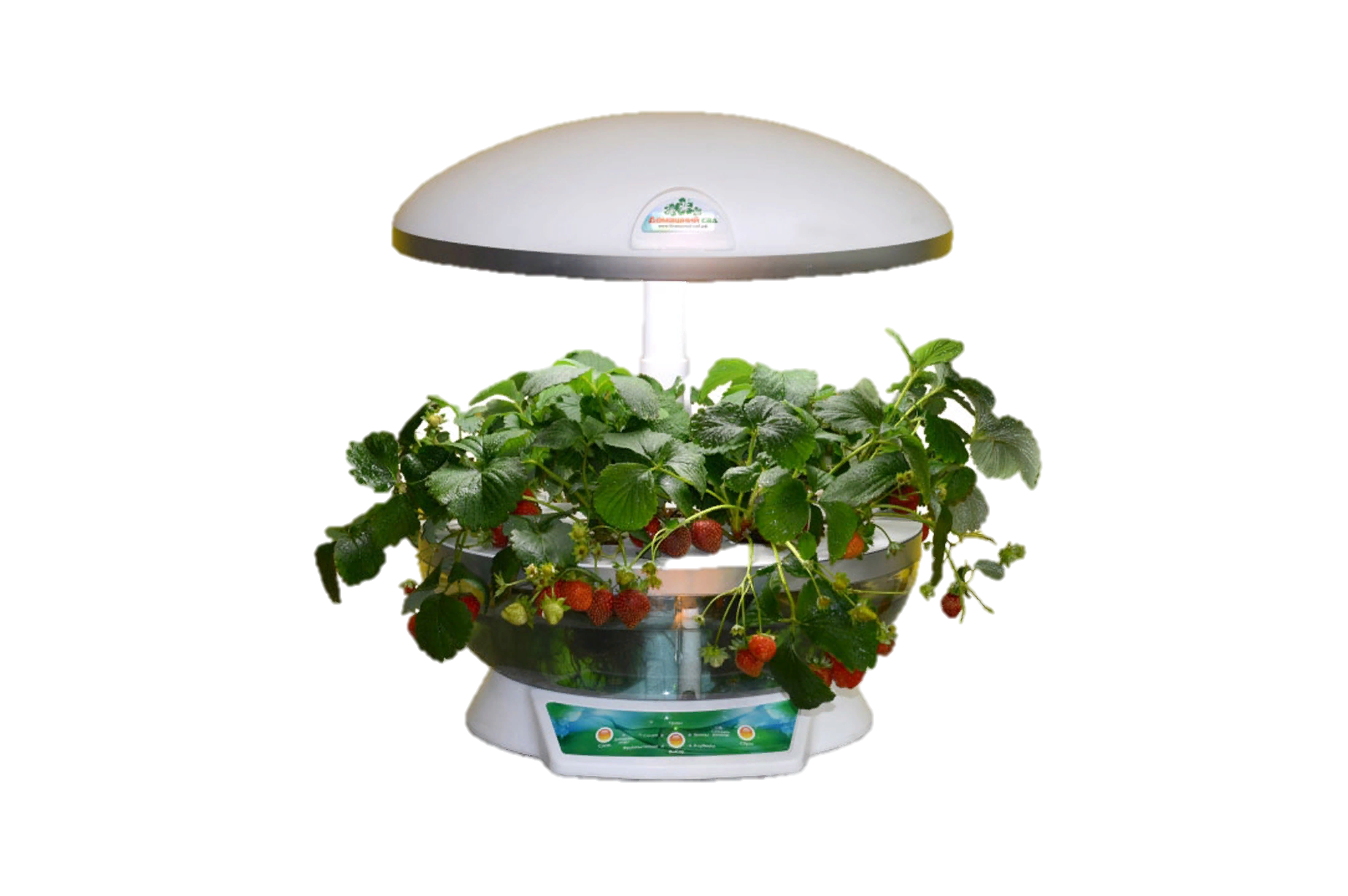 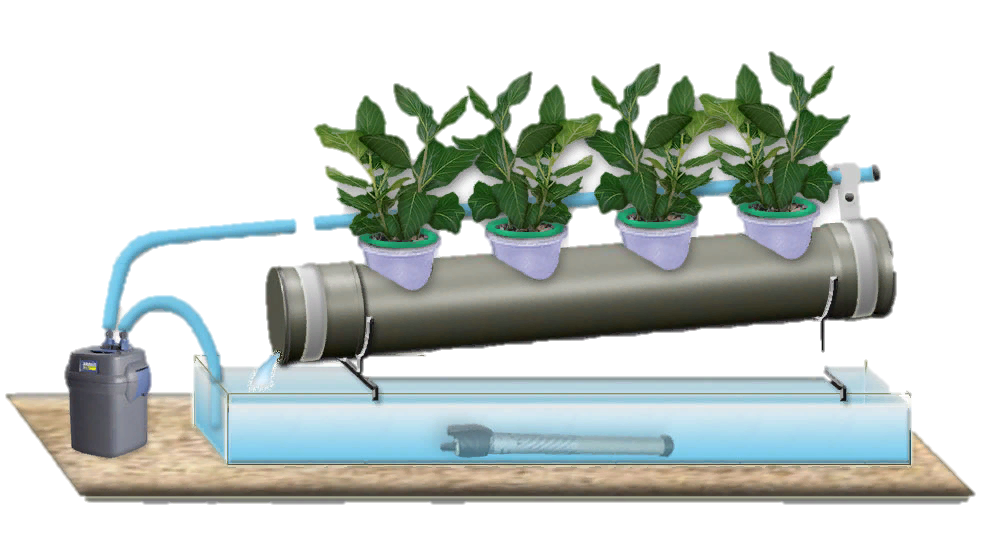